«Команда»Группа РИ-180022Бородин СтепанКарпова ПолинаВейнгардт Анастасия
Куратор проекта: Шадрин Денис Борисович
Информатика и вычислительная техника - бакалавриат
Целевая аудитория
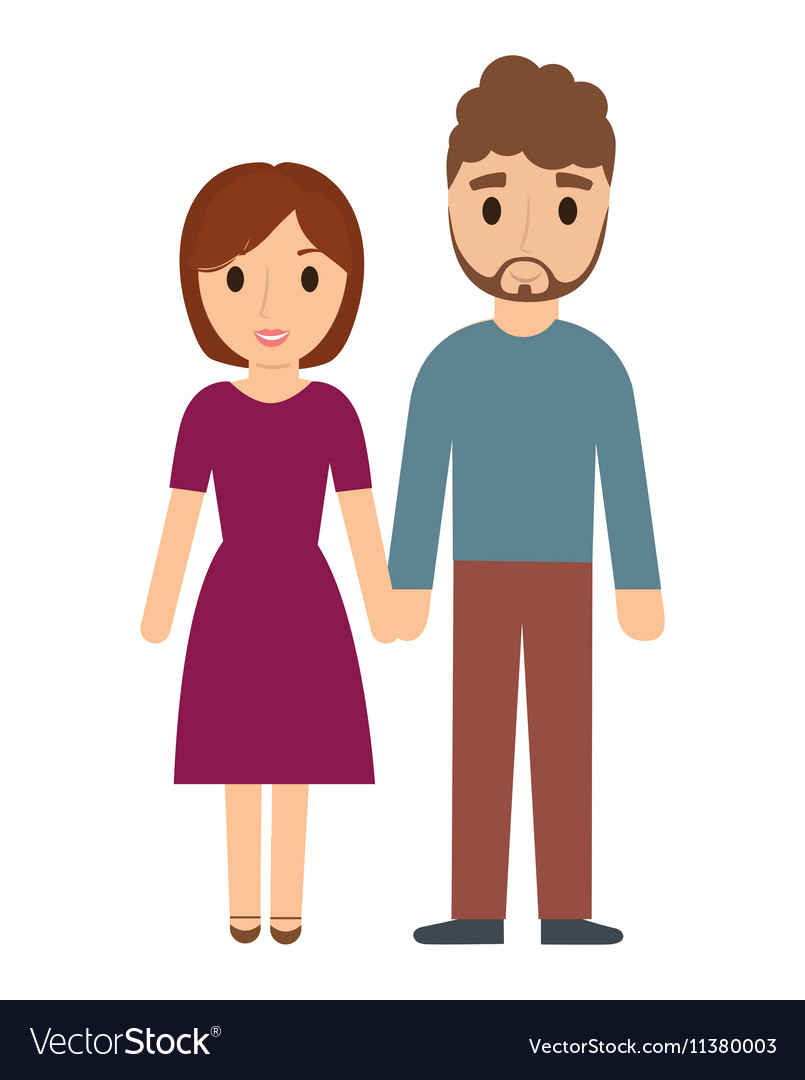 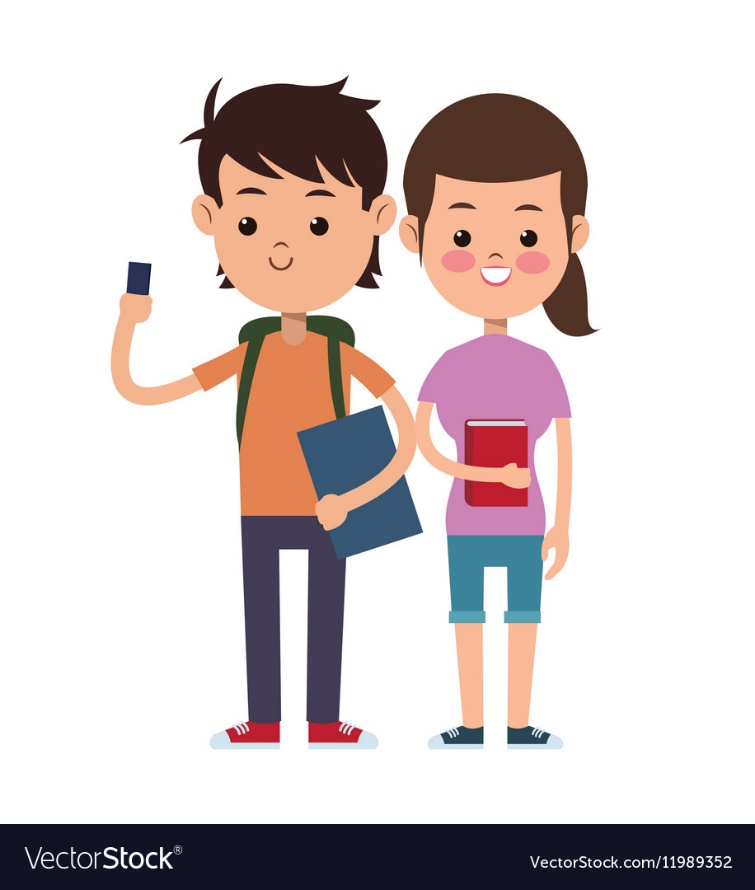 Абитуриенты
Их родители
Потребности целевой аудитории
Получить информацию
Об особенностях обучения
О направлении подготовки
о жизни студентов в УрФУ
О перспективах обучения
О требованиях и правилах приема
Анализ конкурентов
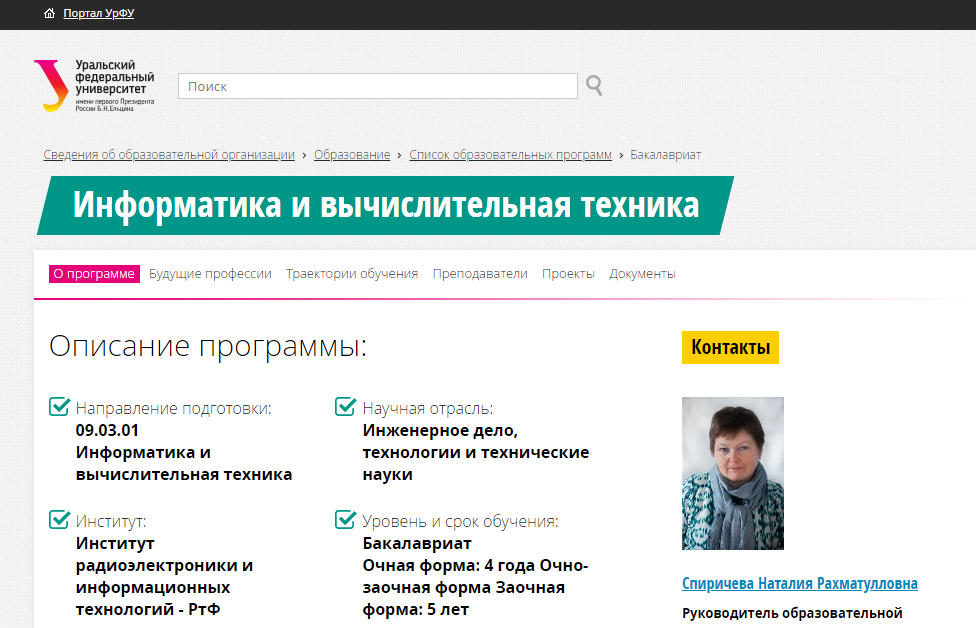 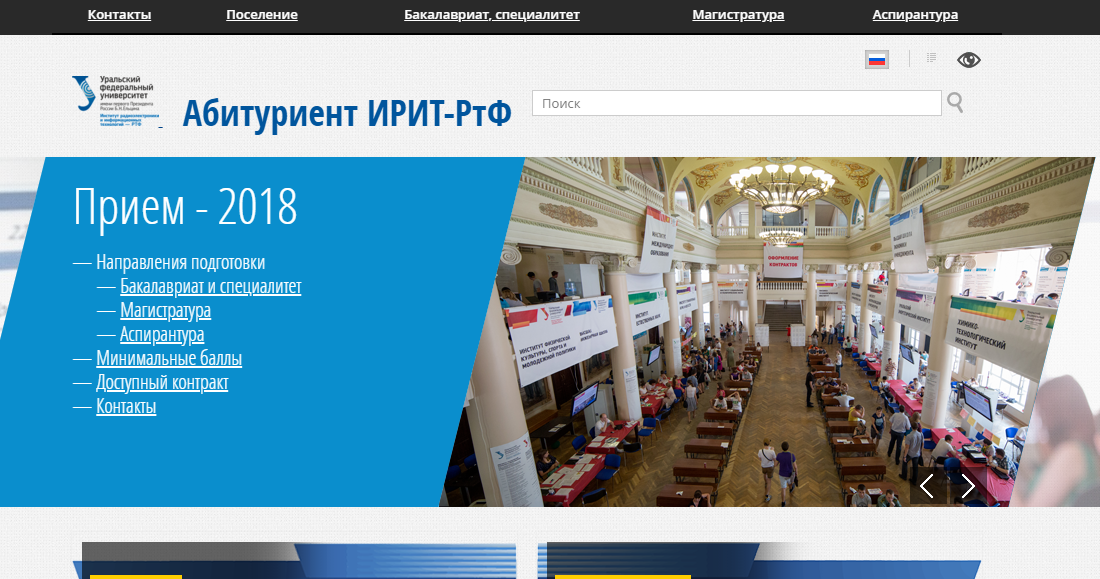 Описание продукта
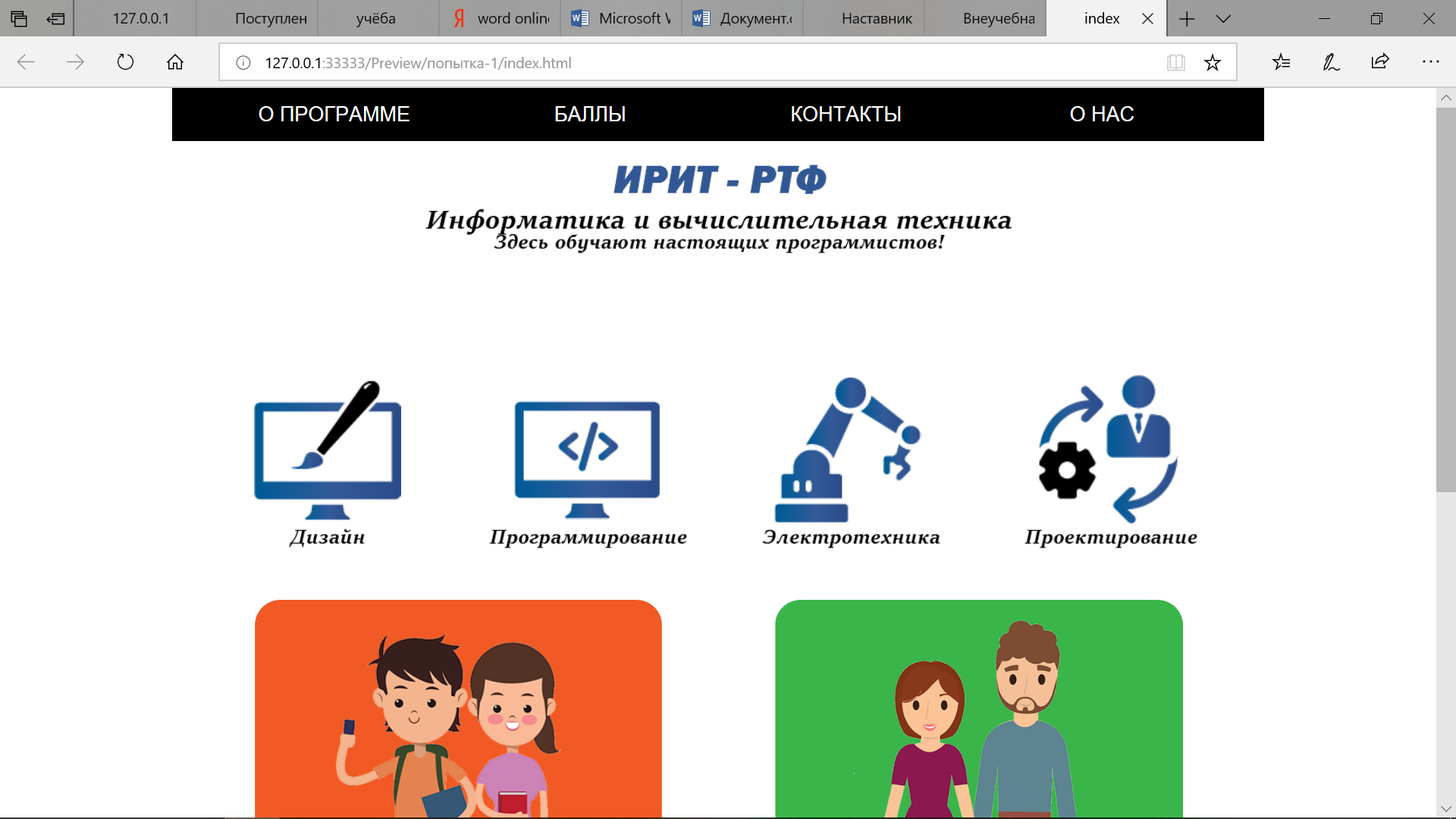 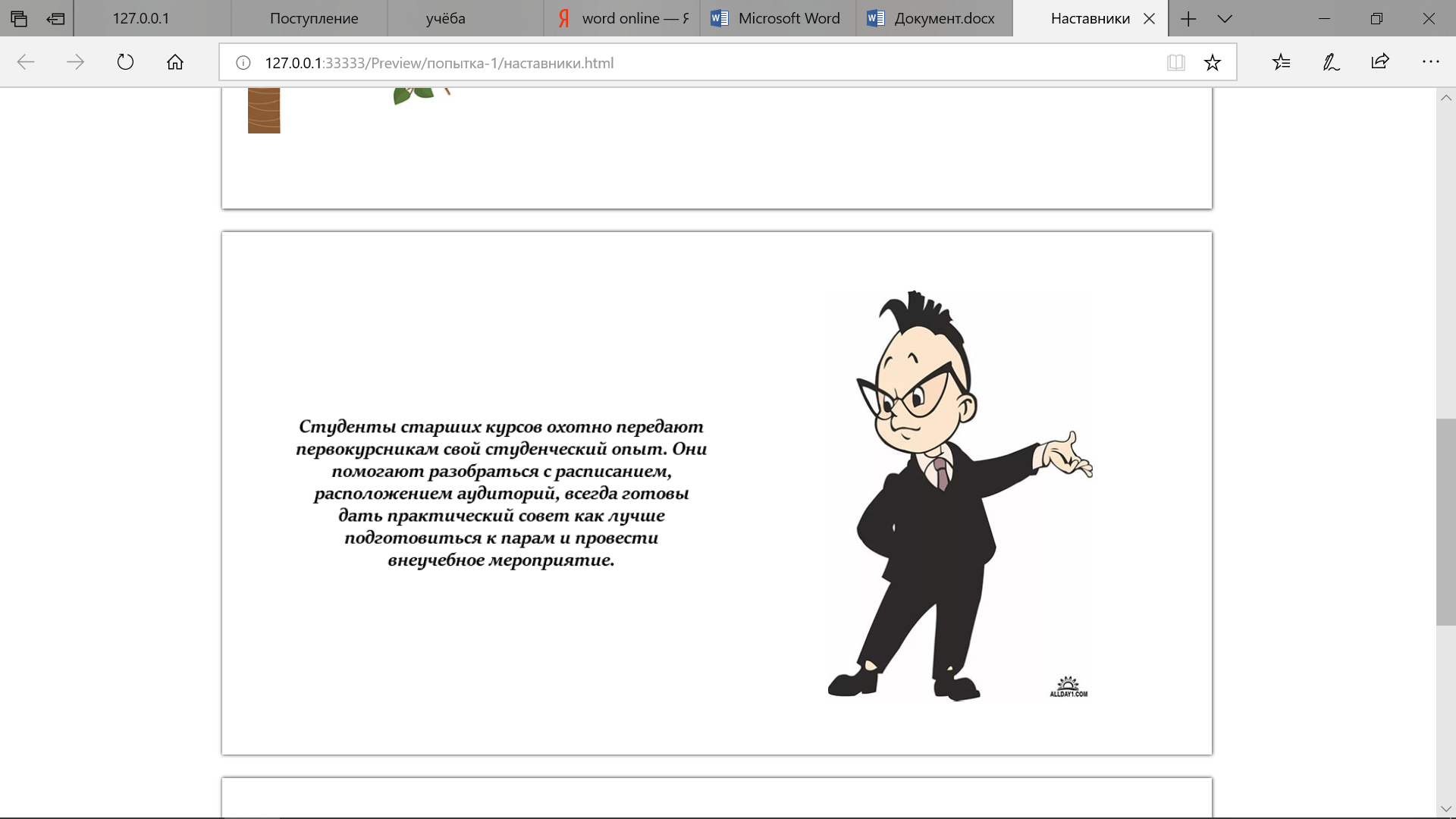 Источники информации
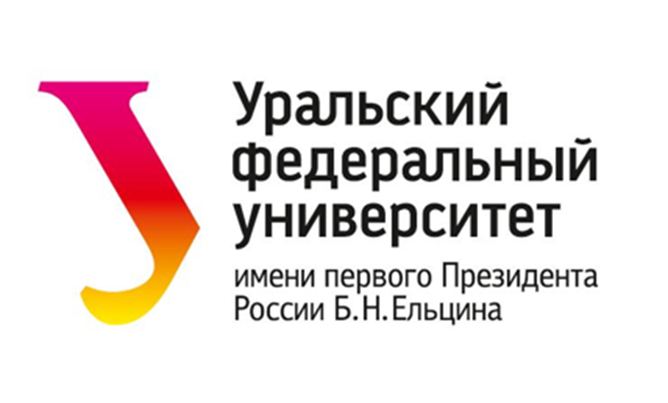 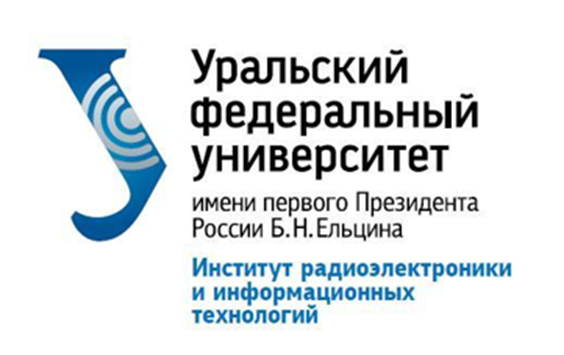 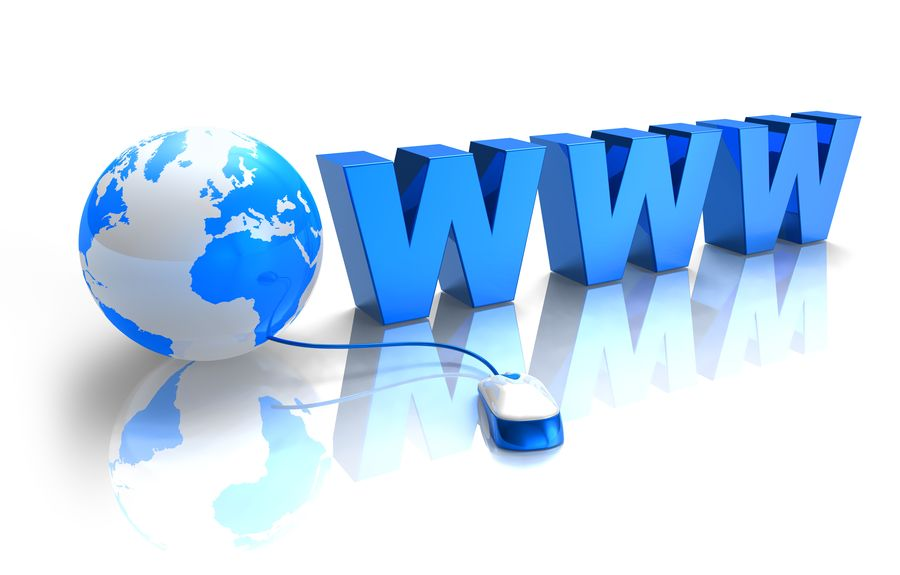 Сайт УрФУ
Сайт ИРИТ-РтФ
Ресурсы интернета
Обработка контента
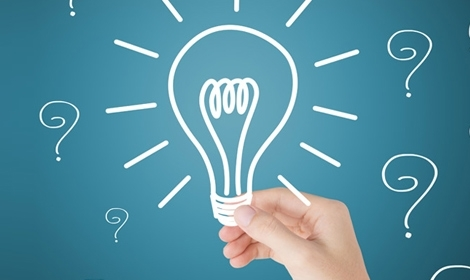 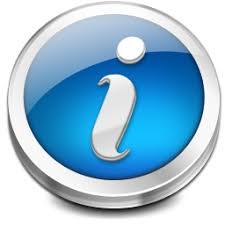 Использованные технологии
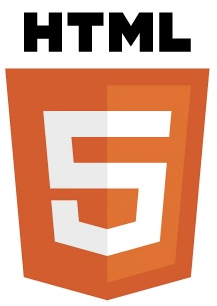 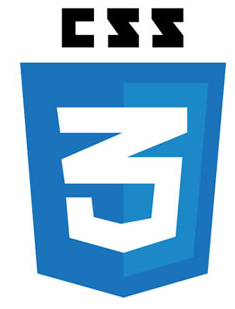 Заключение
Таким образом, в ходе работы над проектом нам удалось выполнить следующие задачи:

Собрать и обработать необходимую информацию;
Изучить самостоятельно технологии создания сайта;
Создать сайт, работающий и на мобильном устройстве;
Получить опыт работы в команде.
Спасибо за внимание!